Assessing Impact: Approaches and Designs
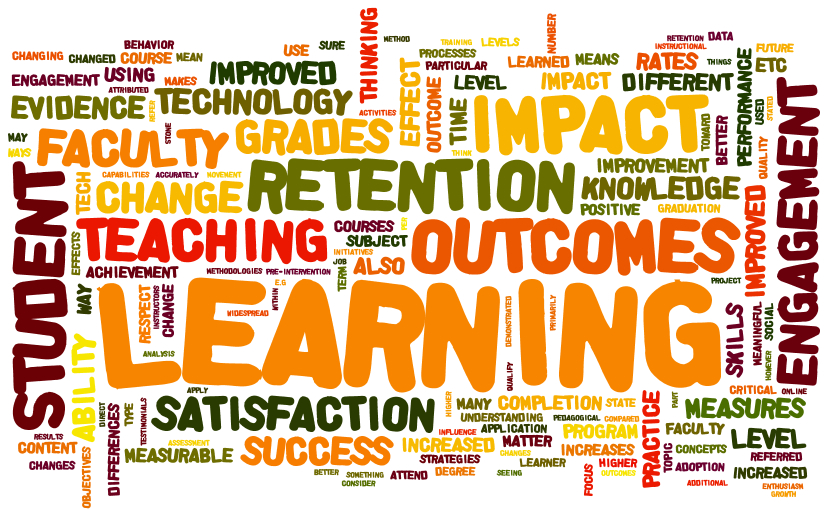 ………………
Karen Swan
Stukel Professor of Educational Leadership

University of Illinois, Springfield
Assessing Impact:Approaches & Designs for Answering Practical Questions About Technology Implementation
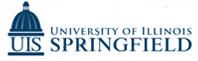 Karen Swan


Wednesday, April 13, 2011; 1:40-2:25 pm
research QuestionsAPPROACHES, METHODS
Start with a Good Question
significant
Start with a Good Question
significant 
specific
inputs
outcomes
processes
Start with a Good Question
significant 
specific
Start with a Good Question
significant 
specific
Start with a Good Question
significant 
specific
can be answered through the collection & analysis of data
Start with a Good Question
significant 
specific
can be answered through the collection & analysis of data
linked to relevant research & theory
Start with a Good Question
significant 
specific
can be answered through the collection & analysis of data
linked to relevant research & theory 
provide coherent, explicit chains of reasoning to rule out counter-interpretations
Start with a Good Question
significant 
specific
can be answered through the collection & analysis of data
linked to relevant research & theory 
provide coherent, explicit chains of reasoning to rule out counter-interpretations
without bias
WRITING a Good RESEARCH Question
WRITING a Good Question
identify & explore a general topic of interest
build on the research literature & your own experience to refine the topic
WRITING a Good Question
identify & explore a general topic of interest
build on the research literature & your own experience to refine the topic
specify populations, settings, . .
sampling
comprehensive sample – whole population
convenience sample
random sampling – stratified random sampling
purposive sampling – quota sampling – snowball sampling
criterion-based sampling – maximum variation sampling – extreme case sampling – typical case sampling – critical case sampling – negative case sampling
WRITING a Good Question
identify & explore a general topic of interest
build on the research literature & your own experience to refine the topic
specify populations, settings,
WRITING a Good Question
identify & explore a general topic of interest
build on the research literature & your own experience to refine the topic
specify populations, settings, comparisons, relationships, processes, outcomes of interest, . . . . .
WRITING a Good Question
identify & explore a general topic of interest
build on the research literature & your own experience to refine the topic
specify populations, settings, comparisons, relationships, processes, outcomes of interest, . . . . .
formulate question(s) that are as specific as possible
refine your question(s) – are all the terms measurable/observable? how?
VARIABLES
categorical variables – vary in kind
quantitative variables – vary in degree
independent variables – causal, can be manipulated
dependent variables – change when something else (independent variable) changes
extraneous variables – variables not measured
mediating variables – mediate between independent & dependent variables     
moderating variables – change effects of independent variables
confounding variables – variables that could effect outcomes
Start with a Good Question
identify & explore a general topic of interest
build on the research literature & your own experience to refine the topic
specify populations, settings, comparisons, relationships, processes, outcomes of interest, . . . . .
formulate question(s) that are as specific as possible
refine your question(s) – are all the terms measurable/observable? how?
Start with a Good Question
identify & explore a general topic of interest
build on the research literature & your own experience to refine the topic
specify populations, settings, comparisons, relationships, processes, outcomes of interest, . . . . .
formulate question(s) that are as specific as possible
refine your question(s) – are all the terms measurable/observable? how?
how will you account for alternative explanations?  unanticipated findings?  your own biases?
SELECT APPROACHES, RESEARCH METHODS
SELECT APPROACHES, RESEARCH METHODS
QUANTITATIVE
MIXED
QUALITATIVE
SELECT APPROACHES, RESEARCH METHODS
QUANTITATIVE
MIXED
QUALITATIVE
experimental
SELECT APPROACHES, RESEARCH METHODS
QUANTITATIVE
MIXED
QUALITATIVE
experimental
non-experimental
SELECT APPROACHES, RESEARCH METHODS
QUANTITATIVE
MIXED
QUALITATIVE
experimental
non-experimental
causal- comparative
SELECT APPROACHES, RESEARCH METHODS
QUANTITATIVE
MIXED
QUALITATIVE
experimental
non-experimental
causal- comparative
correlational
SELECT APPROACHES, RESEARCH METHODS
QUANTITATIVE
MIXED
QUALITATIVE
experimental
ethnographic
non-experimental
causal- comparative
correlational
SELECT APPROACHES, RESEARCH METHODS
QUANTITATIVE
MIXED
QUALITATIVE
experimental
ethnographic
non-experimental
causal- comparative
phenomenological
correlational
SELECT APPROACHES, RESEARCH METHODS
QUANTITATIVE
MIXED
QUALITATIVE
grounded theory
experimental
ethnographic
non-experimental
causal- comparative
phenomenological
correlational
SELECT APPROACHES, RESEARCH METHODS
QUANTITATIVE
MIXED
QUALITATIVE
grounded theory
experimental
ethnographic
non-experimental
causal- comparative
phenomenological
correlational
SELECT APPROACHES, RESEARCH METHODS
QUANTITATIVE
MIXED
QUALITATIVE
grounded theory
case study
experimental
ethnographic
non-experimental
causal- comparative
phenomenological
correlational
SELECT APPROACHES, RESEARCH METHODS
QUANTITATIVE
MIXED
QUALITATIVE
grounded theory
case study
experimental
ethnographic
non-experimental
content analysis
causal- comparative
phenomenological
correlational
OTHER ISSUES
OTHER ISSUES
validity
OTHER ISSUES
validity
reliability
OTHER ISSUES
validity
reliability
human subjects
Karen Swan
Stukel Professor of Educational Leadership
University of Illinois Springfield

kswan4@uis.edu